תכנית לסיוע כלכלי (הוראת שעה – חרבות ברזל), התשפ"ד-2023
פיצוי לעסקים בכלל הארץ 
בעקבות מלחמת "חרבות ברזל"
דצמבר 2023
הדברים המובאים במצגת זו הם דברי הסבר ואינם באים במקום הוראות החוק או הוראות נוהל שנקבעו.
כללי
על רקע התפתחות מלחמת "חרבות ברזל" ולצורך שמירה על הציבור, הוכרז מצב מיוחד בעורף על כלל מדינת ישראל.
לאור ההכרזה כאמור, פרסם פיקוד העורף הנחיות התגוננות שונות ברחבי הארץ שכללו, בין היתר, הגבלות שונות בנושא לימודים, התקהלויות ומקומות עבודה.
הגבלות אלו מנעו קיום שגרת עבודה רגילה והביאו לצמצום משמעותי של הפעילות העסקית, ועל כן ובהתאם לפגיעה שנגרמה לעסקים בעקבות הנחיות ההתגוננות, החליטה המדינה לפרסם שני מתווים לפיצוי בגין נזקים עקיפים, בנוסף לתקנות הקיימות.
2
פיצויים נזקים ישירים לכלל הארץ ועקיפים לעוסקים שבתחום יישובי ספר
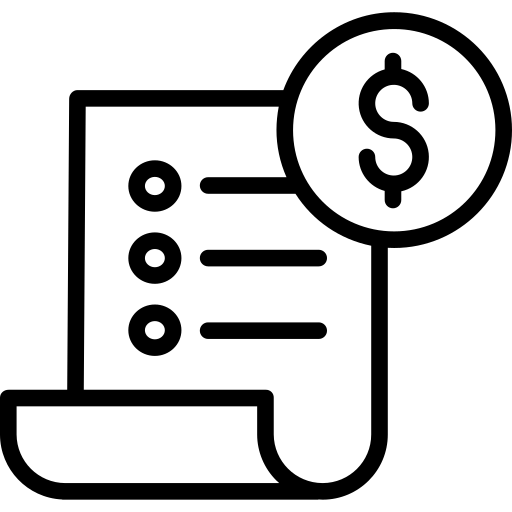 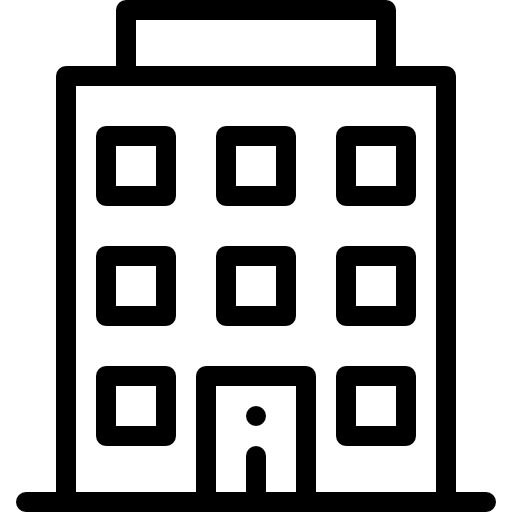 החזר מלא
החזר מלא
לכלל הנזק העקיף
לנזק ישיר למבנה וציוד
נזק ישיר – פגיעה פיזית במבנה וציוד
נזק עקיף – אובדן הכנסות, פגיעה במלאי, תשלום שכר לעובדים, אובדן לקוחות ועוד
3
מתווים שהותקנו בעקבות המלחמה
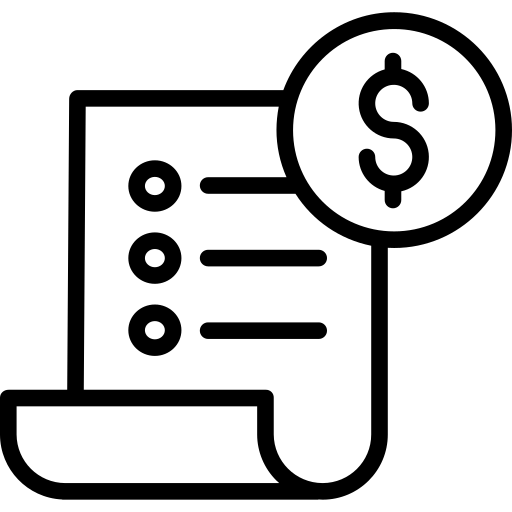 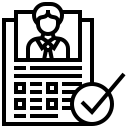 עסקים באזור המיוחד
פיצוי המשכיות עסקית לכלל הארץ
שלושה מסלולי פיצוי לבחירת הניזוק
השתתפות בהוצאות קבועות ובשכר
4
מסלולים לישובים באזור המיוחד בדרום ובצפון
מחזורים - הפיצוי מחושב לפי ירידת המחזורים בהשוואה לתקופה מקבילה שנה קודמת – קרי אובדן הכנסות מלא .
	שכר - הפיצוי מחושב לפי שכר נורמטיבי מוכפל בימי היעדרות של הורים לילדים עד גיל 14 (כולל "ניזוק חוץ").
חקלאות - הפיצוי מחושב לפי אובדן תפוקת העובדים שהיו אמורים לעבוד בשטחים החקלאיים ועבודתם הופרעה עקב המלחמה. 
תנאי לקבלת הפיצוי בכל המסלולים - המעביד שילם שכר עבודה לעובדיו שנעדרו .
5
מענק כלל ארצי – הוצאות מזכות
מטרת הפיצויים, הינה לסייע לעסקים בהשתתפות בתשלום ההוצאות הקבועות שיש לעסק והשתתפות בשכר ששולם בחודשים אוקטובר, נובמבר ודצמבר 2023 (להלן: תקופת הזכאות), בהתאם לעומק הפגיעה ולהיקף הפעילות העסקית.
חישוב המענק מבוסס על השוואת מחזורי העסקאות בין שתי תקופות מקבילות, בהתייחס למקדם השתתפות ב"הוצאות קבועות" בתקופה בה העסק לא פעל או פעל בתפוקה חלקית בשל הגבלות שפרסם פיקוד העורף.
וכן השתתפות בשכר ששולם בחודש אוקטובר, נובמבר ודצמבר 2023 כחלק משימור העובד בעסק.
6
תנאי הזכאות לפיצוי
הפיצוי יינתן לחברה/שותפות/עצמאי – שיש להם מחזור עסקאות לשנת 2022 העולה על 12,000 ₪ ואינו עולה על 400 מיליון ₪.  
שיעור ירידת המחזורים בין "תקופת הבסיס" ל"תקופת הזכאות" הינה מעל 25% למדווח חד חודשי ו- 12.5% למדווח דו חודשי.
ירידת המחזורים נגרמה כתוצאה מהמלחמה. 
מלכ"ר זכאי – 25% לפחות מהכנסתו בשנת המס 2022, כפי שדווחה בדוח שהגיש לפי סעיף 131 לפקודה, לא היה מתמיכות ותרומות.
חייב בניהול פנקסים בשנת 2023 ופנקסיו קבילים בשנת 2023.
תקרת הפיצויים:
לעסקים עם מחזור של עד 100 מיליון ₪ – 600,000 ₪
לעסקים עם מחזור של 100 מיליון עד 300 מיליון ₪ – 600,000 ₪ בתוספת 0.3% מחלק מחזור העסקאות בשנת הבסיס העולה על 100 מיליון ₪.
לעסקים עם מחזור של 300 עד 400 מיליון – 1.2 מיליון ₪
7
מה מקבלים עסקים קטנים (מחזור עד 300,000 ₪) ?
פיצוי קבוע לפי היקף מחזור העסק ושיעור הפגיעה
8
עוסקים עם מחזור שנתי של עד 300,000 ₪
סכום המענק
היקף מחזור העסק
40%-50%
80+%
30%-20%
60%-40%
20%-12.5%
40%-25%
40%-30%
80%-60%
1,750 ש"ח
1,750 ש"ח
1,750 ש"ח
1,750 ש"ח
50,000
3,150 ש"ח
3,150 ש"ח
3,150 ש"ח
3,150 ש"ח
90,000
4,200 ש"ח
4,200 ש"ח
4,200 ש"ח
4,200 ש"ח
107,000
3,975 ש"ח
7,950 ש"ח
2,650 ש"ח
6,360 ש"ח
150,000
4,688 ש"ח
9,375 ש"ח
3,125 ש"ח
7,500 ש"ח
200,000
6,000 ש"ח
12,000 ש"ח
4,000 ש"ח
9,600 ש"ח
250,000
7,013 ש"ח
14,025 ש"ח
11,220 ש"ח
4,675 ש"ח
300,000
9
תודה רבה 
בתקווה לימים שקטים
10